四年級自然課程
教學者:魏婉貞
上課注意事項
 專心    秩序
 禮貌    負責
上課注意事項
上課注意事項
獎勵制度
新課綱自 然 科 學學    習     方    式
POE+E教學法---預測、觀察、解釋、探究、思辨
第一單元-白天和夜晚的天空
單元重點：
1.比較白天夜晚的差異
2.一天中太陽位置與影子的變化
3.月相與位置改變
錯誤想法釐清：
白天看不到月亮
月亮會自行發光發熱
絕對位置和相對位置
東南西北方位判斷
國曆農曆節日月相混亂
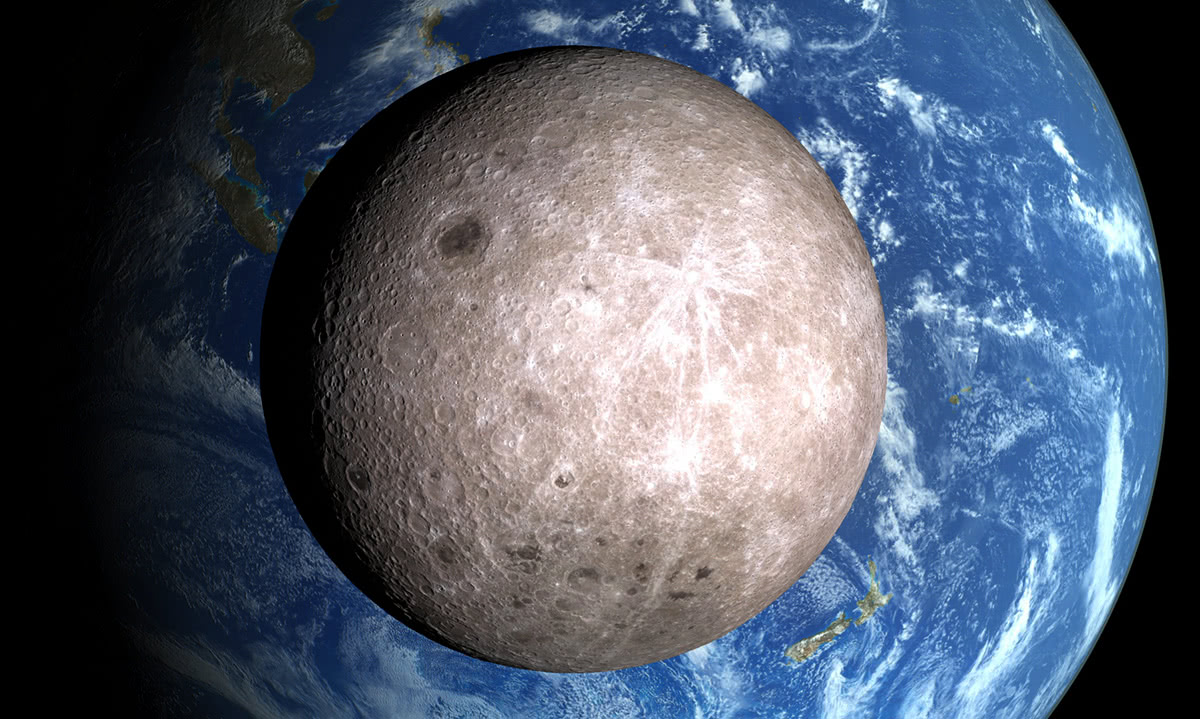 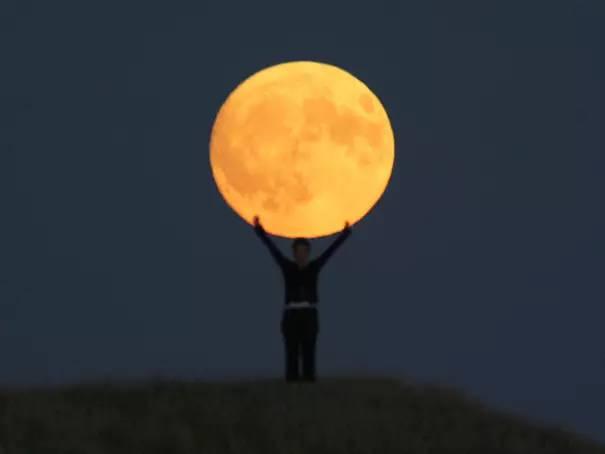 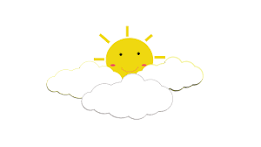 第二單元-水的移動
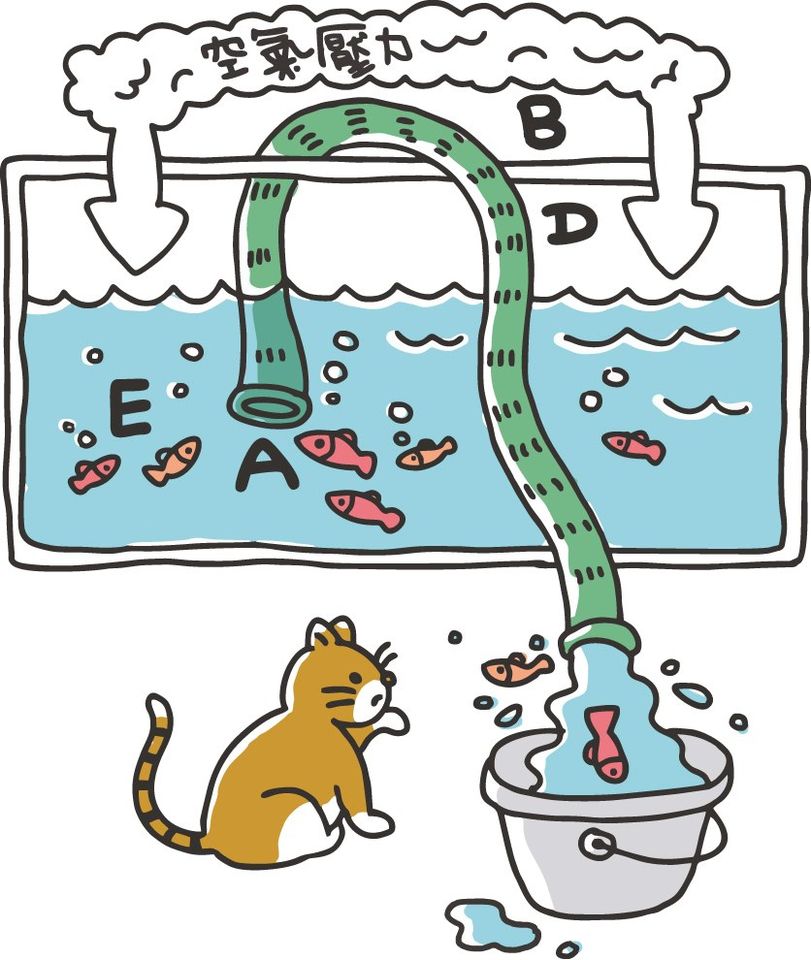 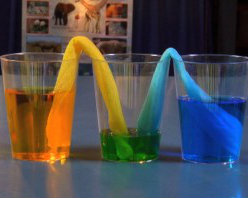 單元重點： 
1.水由高處往低處流動
2.毛細現象原理與生活應用
3.虹吸現象原理與生活應用
4.連通管特性與生活應用
錯誤想法釐清：
1.比較毛細現象與虹吸現象的生活應用
2.細縫大小影響水的移動
3.毛細作用一定是抵抗重力由下到上嗎
4.哪裡才是兩端水面水平位置
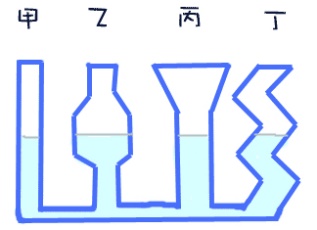 第三單元-昆蟲大解密
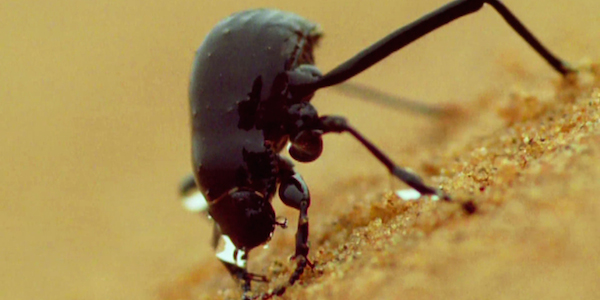 單元重點：
1.昆蟲的特徵
2.昆蟲的成長變化
3.昆蟲在自然界與人類生活的重要性
錯誤想法釐清：
1.將有觸角、會跳的動物誤歸為昆蟲
2.認為是昆蟲就不是動物 
3.錯將昆蟲偽足當成腳，而不將其當成昆蟲 
4.將昆蟲頭、胸、腹的正確位置搞錯。
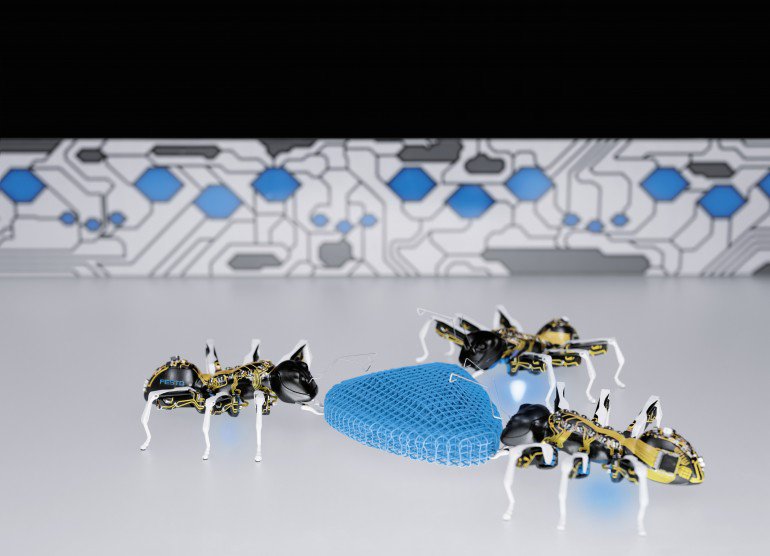 第四單元-自然資源與利用
單元重點：
1.各種形式的能量
2.生活中的能源
3.自然資源的運用
4.開發污染與環境問題
5.環保行動
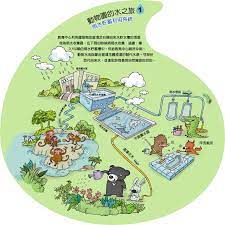 多元學習---尊重、理解
自然主題探索閱讀
科學周-橡皮筋動力車
讓孩子多接觸大自然，多認識生活周遭，提升對生活感受度。
推薦書目:康小圖書
翻!太空 
法布爾:荒地上的昆蟲詩人
臺灣生態尋寶趣
自來水的旅行:嘩啦嘩啦!
NHK小學生自主學習科學方法
課堂進行教學，課餘研究
個人製作
課堂比賽
評量⽅式
平時成績50％（包含平時紙筆測驗、實驗操作、口頭問答、作業報告等）
定期成績50%
期中(末)=平時+定期
線上教學
校網/教師網頁/魏婉貞
公布課程進度、簡報、練習卷、酷課雲
電子信箱:wanzhen@mail.klps.tp.edu.tw
會議室網址:
  https://moe-tw.webex.com/meet/wanzhen
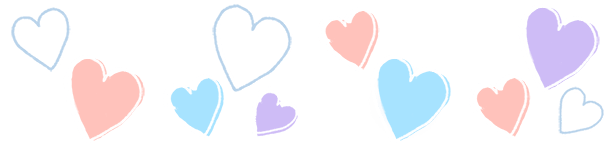 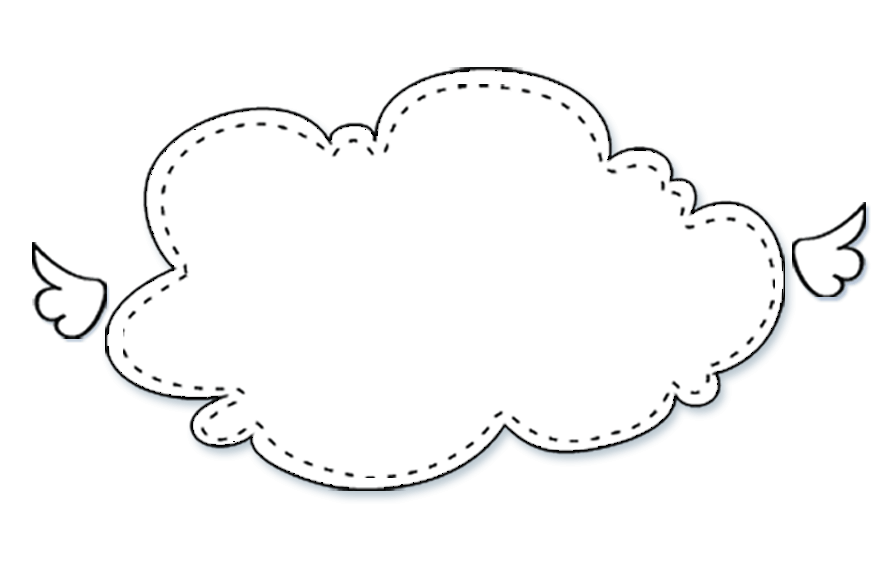 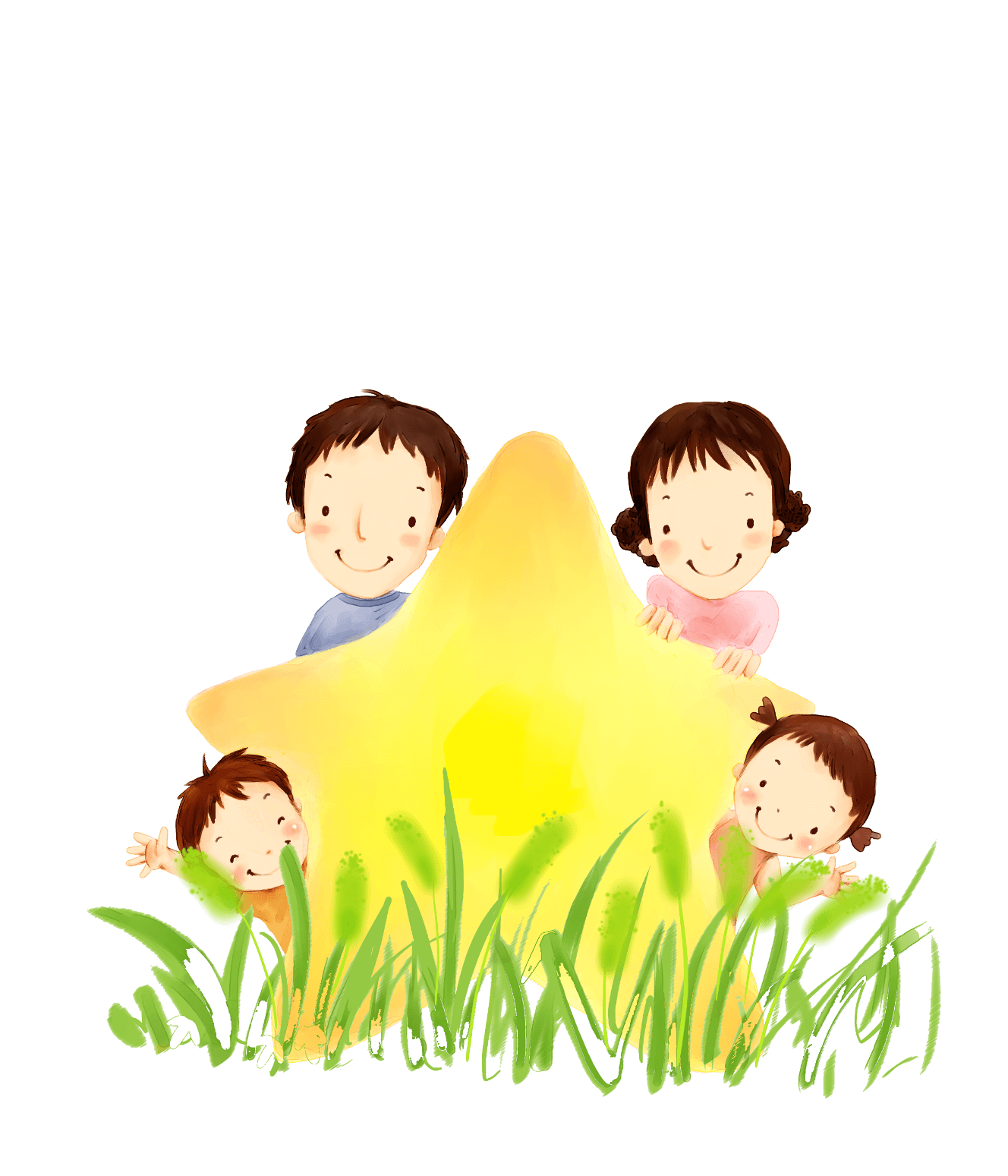 謝謝聆聽
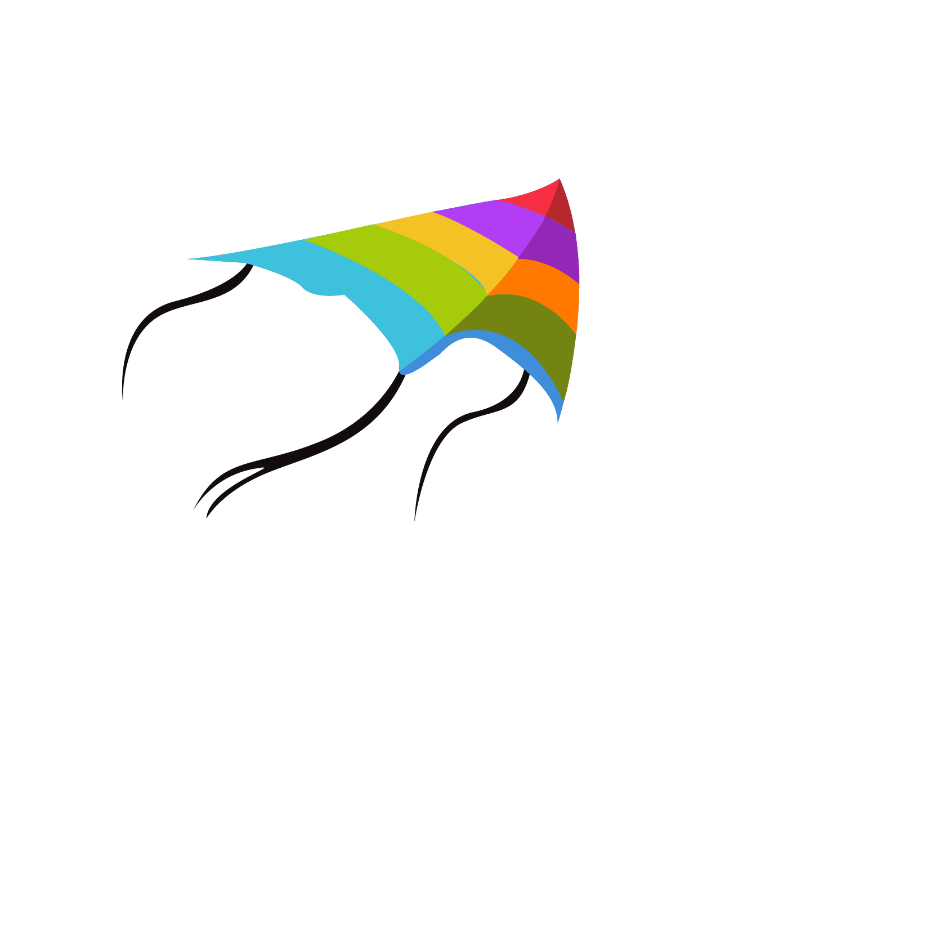